Seamless Evolution from DSRC to IEEE NGV
Author:
Date: January 14, 2019
Slide 1
John Kenney (Toyota ITC)
Outline
Part I: IEEE DSRC to IEEE NGV seamless evolution
Part II: Regulatory status for DSRC in US
John Kenney (Toyota ITC)
Message from May 2018 – 1st NGV SG meeting …CAUTION – DANGEROUS ROAD AHEAD
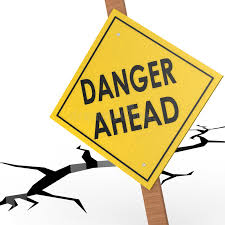 Slide 3
John Kenney (Toyota ITC)
January 2019 update …

NGV SG successfully navigated danger
“Road improvements” are going well
TGbd needs to remain committed to backward compatibility, interoperability, co-existence
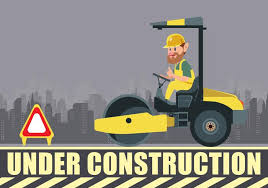 TGbd
John Kenney (Toyota ITC)
IEEE Next Generation V2X(My description to external groups)
Goal:
Update DSRC
Introduce PHY/MAC improvements, new use cases
Preserve value and investment in DSRC
Seamless evolution path
in contrast to lack of evolution path for non-IEEE technologies
John Kenney (Toyota ITC)
Evolution: A right way and a wrong way
IEEE NGV will enhance the value of current and near term investments in DSRC
Long term success of DSRC/NGV is tied to widespread deployment of interoperable technology
If not handled correctly, evolution could reduce incentive to deploy any V2X, threatening all of V2X
Example: if reaching other stakeholders requires deploying multiple, incompatible technologies in a vehicle
Example: if evolution requires fragmenting the spectrum, and inefficiently duplicating services in multiple fragments
IEEE NGV is committed to evolving the right way, preserving and enhancing the investments in DSRC
John Kenney (Toyota ITC)
Traditional wireless evolution
802.11 Evolution
Cellular Evolution
Network backhaul
Network backhaul
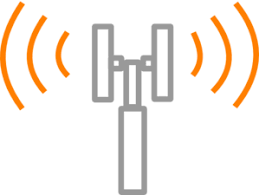 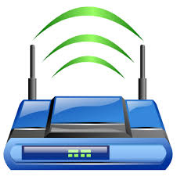 11ac STA
4G UE
3G UE
11n STA
UE = slave
Distinct channels
Same channels
11ac STA
4G UE
2G UE
11a STA
4G Base Station/eNB
Send/receive 4G/3G/2G
Master
11ac AP
Send/receive 11ac/11n/11a
Some control over STAs
In Cellular or 802.11 evolution, base station/AP mediates across generations
Devices connect to the cloud, seldom to other devices on same local network
Communication is dominated by unicast
One Cellular/802.11 difference: cellular uses distinct channels for generations while 802.11 has same channel co-existence across generations
John Kenney (Toyota ITC)
Challenges of V2X evolution
V2X is ad hoc, no base station or access point to mediate or translate across generations




Vehicles/Roadside infrastructure have very long lifetimes, ~5 to 10x consumer electronics
Therefore, interoperability is more important than marginal performance
There will always be something “newer and better”. 
“It’s better” is not enough
We cannot change MAC/PHY technology every few years
V2X is this …
Not this …
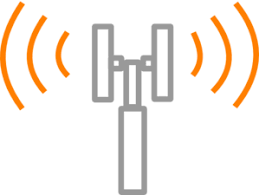 X
OBU
PED
OBU
PED
OBU
RSU
OBU
RSU
OBU = onboard unit, RSU = roadside unit, PED = pedestrian/personal unit
John Kenney (Toyota ITC)
Key: True Backward Compatibility
Same-channel co-existence
Mutual detection and deferral in CSMA/CA. Implies re-using 802.11p preamble in NGV transmissions for mutual sensing
Fair sharing. Implies parity for detection sensitivities and channel access priorities
Interoperability-as-needed
IEEE NGV devices must be able to transmit packets that 802.11p devices can decode, when needed
IEEE NGV devices can always decode 802.11p transmissions

Note contrast with “system backward compatibility” claimed if a device (system) merely supports multiple protocols in different channels. System backward compatibility tells you nothing about the protocols.
John Kenney (Toyota ITC)
Interoperability as needed
With DSRC neighbors, broadcast using DSRC
Depending on situation, may also send additional NGV information
NGV appendix or
NGV duplicated message
Conditions may include channel load (congestion level)
DSRC
NGV
NGV
DSRC
DSRC
NGV
DSRC
DSRC
DSRC
DSRC
DSRC
DSRC
NGV
Seamless
Evolution
NGV
With only NGV neighbors, 
or if unicast to NGV device,
or if industry consensus to use only NGV for a given use case:
Transmit using NGV.

Packet-by-packet decision
NGV
NGV
NGV
NGV
NGV
NGV
NGV
NGV
NGV
NGV
NGV
NGV
John Kenney (Toyota ITC)
Automotive Liaison Responses
A consistent message from automotive stakeholders
Car2Car Communications Consortium
“NGV-conformant device must interoperate with IEEE 802.11p devices”
“NGV transmissions must be detectable … by IEEE 802.11p devices”
“NGV device must … convey … that it is NGV-capable”
“NGV amendment can provide a seamless evolution path”
SAE DSRC TC
“At least one mode of direct interoperability”
“Same-channel fair co-existence”
“Capability identification”
“form the basis for a seamless evolution strategy”
IEEE 1609 WG
“Interoperability, co-existence, backward compatibility and fairness between legacy devices and NGV devices … should be requirements”
“form the basis for a seamless evolution strategy”
John Kenney (Toyota ITC)
Work to do
As we introduce MAC/PHY enhancements …
Maintain
Same-channel, fair co-existence
Bi-directional interoperability
NGV always decodes 802.11p
NGV transmits in 802.11p decodable form as needed
Provide NGV capability indicator
Preferably in 802.11bd amendment, second choice is at higher layer
Extensible to accommodate future generation indications
Provide rules for packet-by-packet transmission
When to use mode that is decodable by 802.11p?
Some of these rules will be specified by higher layer profiles (e.g. IEEE 1609, SAE, ETSI, Car2Car Profiles)
If some rules are universal, then specify in IEEE 802.11bd
Rule specification may be split among SDOs. Liaisons needed.
John Kenney (Toyota ITC)
Outline
Part I: IEEE DSRC to IEEE NGV seamless evolution
Part II: Regulatory status for DSRC in US
John Kenney (Toyota ITC)
US ITS Regulations
FCC regulates spectrum
USDOT/NHTSA may regulate safety
FCC provided service rules in 2003
Only DSRC can be deployed – regulations are intentionally not neutral
DSRC is co-primary with FSS and Radar
Band plan (CFR47 Parts 90 (RSU) and 95 (OBU):




FCC added safety-only Ch. 172/184 restrictions in 2006
FCC started U-NII proceeding in 2013
5.925 GHz
5.850 GHz
CH
172
CH
174
CH
176
CH
178
CH
180
CH
182
CH
184
Reserved
Public 
Safety
5 MHz
V2V 
Safety
Service
Service
Control
Service
Service
10
MHz
10
MHz
10
MHz
10
MHz
10
MHz
10
MHz
10
MHz
DSRC Spectrum
John Kenney (Toyota ITC)
U-NII-4 Proceeding
Only remaining open issue from 2013 5 GHz NPRM
802.11 hosted “Tiger Team” 2013-15
Two proposals recognized in 2016 FCC Public Notice:
Detect and Vacate: Detect DSRC in lower 4 channels, no DSRC rule change
Re-channelization: changes to DSRC band plan





Three phase test plan
Phase I lab test results published, comments collected
Phase II and III outdoor vehicle testing in planning stage with US DOT
5.925 GHz
5.850 GHz
CH
180
CH
182
CH
184
Reserved
5 MHz
Non-Safety
Safety
Safety
Safety
20 MHz
10
MHz
10
MHz
10
MHz
DSRC Spectrum under re-channelization
CH 177
CH 173
Non-Safety
20 MHz
Compress all safety into 3 channels
U-NII-4
John Kenney (Toyota ITC)
5GAA Waiver Request
Asks FCC to allow “Cellular V2X” protocol in 5.9 GHz
3GPP 4G “LTE V2X” to duplicate services supported by DSRC
Allow in upper 20 MHz of band (5905-5925 MHz)
DSRC to be prohibited from those 20 MHz
5GAA will ask for more spectrum for new C-V2X in “near future”
FCC comments due Jan. 18
5.9 GHz band if waiver granted
5.925 
GHz
5.850 GHz
CH
CH
172
172
CH
174
CH
176
CH
178
CH
180
LTE V2X
(No DSRC)
LTE V2X
(No DSRC)
Reserved
Reserved
5 MHz
5 MHz
V2V
Safety
V2V
Safety
Service
Service
Control
Service
20 MHz
MHz
20
10
10
MHz
MHz
10
MHz
10
MHz
10
MHz
10
MHz
Truncated DSRC Spectrum
DSRC 
Spectrum
C-V2X 
Spectrum
5GAA Request
Now
C-V2X Spectrum?
5GAA Request
“Near Future”?
New Radio C-V2X?
(No DSRC?)
New Radio C-V2X?
(No DSRC?)
20 MHz?
20 MHz?
John Kenney (Toyota ITC)
U-NII-4/5GAA Conflicts
Clearly conflicts exist between U-NII access to 5.9 GHz and 5GAA request to open ITS licensing to non-DSRC
5.925 
GHz
5.925 GHz
5.850 GHz
5.850 GHz
CH
CH
172
172
CH
174
CH
176
CH
178
CH
CH
180
180
CH
182
CH
184
LTE V2X
(No DSRC)
LTE V2X
(No DSRC)
CH 177
CH 173
Reserved
Reserved
Reserved
5 MHz
5 MHz
5 MHz
V2V
Safety
V2V
Safety
Service
Service
Non-Safety
Control
Service
Safety
Safety
Safety
Non-Safety
20 MHz
20 MHz
20
10
10
MHz
MHz
10
MHz
10
MHz
10
MHz
10
10
MHz
MHz
10
MHz
MHz
10
MHz
20 MHz
DSRC Spectrum under re-channelization
Truncated DSRC Spectrum
DSRC 
Spectrum
C-V2X 
Spectrum
Compress all safety into 3 channels
U-NII-4
5GAA Request
Now
C-V2X Spectrum?
5GAA Request
“Near Future”?
New Radio C-V2X?
(No DSRC?)
New Radio C-V2X?
(No DSRC?)
20 MHz?
20 MHz?
John Kenney (Toyota ITC)
US DOT V2X RFC
US DOT issued Request for Comments on 9 questions
Comments due Feb. 24 (extended by gov’t shutdown)
Questions are all about having multiple ITS protocols
One perspective (clearly there are others):
Introducing incompatible non-DSRC protocols creates disincentive to invest in any V2X protocol. Risk collapse of entire V2X ecosystem.
Band fragmentation
Spectral inefficiency
Extra equipment costs
Disruptive and potentially harmful as an evolution strategy
IEEE NGV seamless evolution, with same-channel coexistence/interoperability is more attractive
No band fragmentation
No spectral inefficiency
No extra equipment costs
John Kenney (Toyota ITC)
Conclusion
TGbd scope includes this requirement:
This amendment shall provide interoperability, coexistence, backward compatibility, and fairness with deployed OCB (Outside the Context of a BSS) devices.
Key auto stakeholders (SAE, IEEE 1609, C2C-CC) say that these principles provide the basis for seamless evolution from DSRC to IEEE NGV
Seamless evolution enhances the incentives to invest in DSRC today and NGV in the future.  
Efforts by others to bring a disruptive evolution to the 5.9 GHz band place a spotlight on TGbd amendment
It is critical that TGbd abide by these principles as we produce this amendment
John Kenney (Toyota ITC)